SZEMÉLYI KÖLCSÖN TERMÉKEK
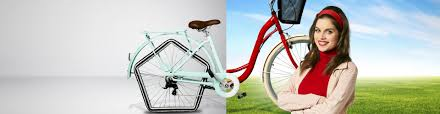 SZEMÉLYI KÖLCSÖN
TERMÉKJELLEMZŐK:

Futamidő: 12 – 60/84 hónap

Kölcsönösszeg: 200.000 – 8.000.000 Forint 

Jövedelem:     
Privát100 kölcsön: nettó 100.000 Ft - főigénylőtől
Egyéni igénylés tekintetében alkalmazottak, vállalkozók és őstermelők esetén minimum havi nettó 150 000 Ft- főigénylőtől, 
     nyugdíjasok esetén minimum havi nettó 100 000 Ft- főigénylőtől
Prémium250: nettó 250.000 Ft - főigénylőtől
Prémium400: nettó 400.000 Ft – főigénylőtől
A főigénylő és/vagy a társigénylő jövedelme csak abban az esetben fogadható el, ha nem készpénzben kapja.

Korhatár: min 18 év – max. nincs (18-21 éves korig és 66 év felett 21-66 év közötti társigénylő szükséges!)

A hitelközvetítők az ügyleteket a fiókhálózaton keresztül leadként közvetíthetik
SZEMÉLYI KÖLCSÖN 	 PRIVÁT KÖLCSÖN, HŰSÉG HITEL
PRIVÁT KÖLCSÖN
HŰSÉG HITEL
200 000 – 6 000 000 Ft hitelösszeg
Törlesztés állandó átutalási megbízás, csoportos beszedési megbízás – postai csekken nem
Budapest Bank fizetési számla megléte, min. a nettó minimálbérnek megfelelő összegű havi jóváírással
200 000 - 2 990 000  Ft hitelösszeg

Törlesztés állandó átutalási megbízás, csoportos beszedés vagy postai csekk 

Bármilyen magyarországi forint fizetési számlamúlttal igényelhető
SZEMÉLYI KÖLCSÖN 		    HITELKIVÁLTÓ KÖLCSÖN
HITELKIVÁLTÓ KÖLCSÖN
Bármilyen magyarországi forint folyószámlával igényelhető 
200 000 – 6 000 000  Ft hitelösszeg
Törlesztés állandó átutalási megbízás, csoportos beszedés vagy postai csekk 
Csak külső bankos személyi kölcsön, hitelkártya, folyószámlahitel, áruhitel, autóhitel és jelzáloghitel kiváltásra
Meglévő hitelek összevonása, egy hitel törlesztése, havi kiadások csökkentése!
Egyedülálló folyamat!
BB állítja ki az ügyfél aláírásával a felmondó nyilatkozatot 
BB küldi el a külső banknak a felmondást  
Végtörlesztési igazolás hiányában az Ügyfélnek kell figyelemmel kísérnie a kiváltott hitel lezárását -> 2 hónap.
OD, HK kiváltás-> Ügyfélnek kell figyelemmel kísérnie a kiváltott hitel lezárását -> 2 hónap.
HITELKIVÁLTÓ KÖLCSÖN
SZEMÉLYI KÖLCSÖN	PRÉMIUM250 KÖLCSÖN SZÁMLÁVAL
Elvárás a BB-s számla megléte illetve új számla nyitás esetén Zéró Számlacsomag nyitása kötelező (ZO1)
800 000 – 6 000 000 Ft hitelösszeg
Jövedelem: min. nettó 250.000 Ft
Min. 1 éves folyamatos munkaviszony vagy vállalkozói múlt
Futamidő: 12 – 84 hónap
Törlesztés állandó átutalási- vagy csoportos beszedési megbízással
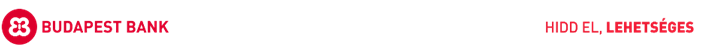 SZEMÉLYI KÖLCSÖN	PRÉMIUM400 KÖLCSÖN SZÁMLÁVAL
Elvárás a BB-s számla megléte illetve új számla nyitás esetén Prémium Plusz Számlacsomag nyitása kötelező (PP3)
800 000 – 8 000 000 Ft hitelösszeg
Jövedelem: min. nettó 400.000 Ft
Min. 1 éves folyamatos munkaviszony vagy vállalkozói múlt
Futamidő: 12 – 84 hónap
Törlesztés állandó átutalási- vagy csoportos beszedési megbízással
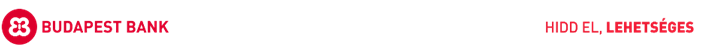 SZEMÉLYI KÖLCSÖN 		      JÖVEDELEMSZÁMÍTÁS
JTM-re vonatkozó szabályok alapján a törlesztő részlet nagysága: 

500e Ft alatti havi nettó jövedelem forinthitel felvétele esetén - legfeljebb 50% 

500e Ft feletti havi nettó jövedelem forinthitel felvétele esetén - legfeljebb 60% (Budapest Bank itt is csak max. 50%-ig hitelez!!!)

Az utolsó 3 havi nettó bért kell figyelembe venni és a 2 legkisebb átlagát rögzíteni!

Táppénzes bér: amennyiben az ügyfél az igénylést megelőző 3 hónap valamelyikében táppénzen volt, de igényléskor már dolgozik, az alacsonyabb táppénzes bérrel nem kell számolni. Amennyiben az igényléskor táppénzen van az ügyfél, a hiteligénylés nem indítható el. 

Amennyiben gyerektartást, vagy munkáltatói kölcsönt fizet az ügyfél, ezek összegét jövedelemcsökkentő tényezőként figyelembe vesszük.
SZEMÉLYI KÖLCSÖN				ELŐFELTÉTELEK
A főigénylő és/vagy a társigénylő jövedelme csak abban az esetben fogadható el, ha nem készpénzben kapja.

Min. nettó 150.000 Ft (Privát100 kölcsön esetén min. nettó 100.000 Ft) havi rendszeres jövedelemmel kell rendelkezni a főigénylőnek alkalmazottak, vállalkozók és őstermelők esetén; min. nettó 100.000 Ft jövedelemmel nyugdíjasok esetén, mely után az előírt közterhek megfizetésre kerültek. A társigénylőnek továbbra is alacsonyabb jövedelem is elegendő életkortól függően:
amennyiben még egyik igénylő sem töltötte be a 66. életévét, úgy alkalmazottak, vállalkozók és őstermelők esetén a főigénylő jövedelmének el kell érnie a havi nettó 150 000 forintot, nyugdíjasok esetén a havi nettó 100 000 forintot, a társigénylő jövedelmének el kell érnie a havi nettó 40.000 forintot, melyek után az előírt közterhek megfizetésre kerültek.
amennyiben a főigénylő betöltötte a 66. életévét, úgy alkalmazottak, vállalkozók és őstermelők esetén mindkettőjük jövedelmének el kell érnie a 150 000 forintot, nyugdíjasok esetén a 100 000 forintot.
Prémium szegmensben nem változtattunk a min. jövedelem elváráson 
Prémium250 - min 250e Ft havi nettó jövedelem
Prémium400 – minimum 400e Ft havi nettó jövedelem
Amennyiben az ügyfél társigénylővel együtt igényel: a társigénylőnek legalább nettó 70.000 Ft havi rendszeres jövedelemmel kell rendelkeznie, mely után az előírt közterhek megfizetésre kerültek.

Munkáltatói igazolás benyújtható elektronikusan is, úgy hogy az ügyfél által a banki tanácsadónak küldött e-mail csatolmányként tartalmazza az ügyfél munkáltatójától kapott eredeti e-mailt (ami tartalmazza a munkáltatói igazolást). A munkáltatói igazolásnak a munkáltató hivatalos e-mail címéről kell érkeznie. 
Továbbra is elfogadjuk a munkáltatói igazolást plusz utolsó 2 havi bankszámlakivonatot vagy utolsó 3 havi fizetési számlakivonatot, amelyre a munkabér érkezik. A 3 havi fizetési számlakivonat esetén azonban előfordulhat, hogy a bíráló be fog kérni munkáltatói igazolást.
SZEMÉLYI KÖLCSÖN                        KÜLFÖLDI SZEREPLŐ
KÜLFÖLDI SZEREPLŐ:
Állandó magyarországi, személyi igazolványba vagy lakcímkártyán bejegyzett lakcím szükséges. 
4 éve Magyarországon tartózkodik 

KÜLFÖLDI JÖVEDELEM:
Alkalmazott - munkaszerződés, belföldi bankszámlakivonat
Nyugdíjas - 12 hónál nem régebbi határozat, belföldi bankszámlakivonat
Vállalkozó - Külföldi adóhatóság által kiállított jövedelemigazolás és igazolás a közteher megfizetéséről fordítással

Min. jövedelem: 800 EUR (átváltáskor min. 240.000.- Ft). Az igénylés napján érvényes árfolyammal számolva.
Csak BB-s kétnyelvű munkáltatói igazolás fogadható  el , mely tartalmazza a közteherre vonatkozó nyilatkozatot is
A munkaszerződés fordítás nélkül is elfogadható, amennyiben angol vagy német nyelvű.  
Egyéb esetben fordítás szükséges, bármely akkreditált fordítóiroda által .
Külföldi jövedelem esetén a maximálisan adható hitelösszeg: 3.000.000 Ft - (3.000.000 millió felett egyedi igénylés szükséges)
FŐ ÜZENETEK
BB PRÉMIUM SZEMÉLYI KÖLCSÖN 8M FT-IG

NEM KÉRÜNK KÖZJEGYZŐI OKIRATOT

NINCS HITELBÍRÁLTI/FOLYÓSÍTÁSI DÍJ

PROVIDENT KÖLCSÖN IS KIVÁLTHATÓ

LEAD ADÁS!
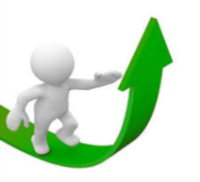 10